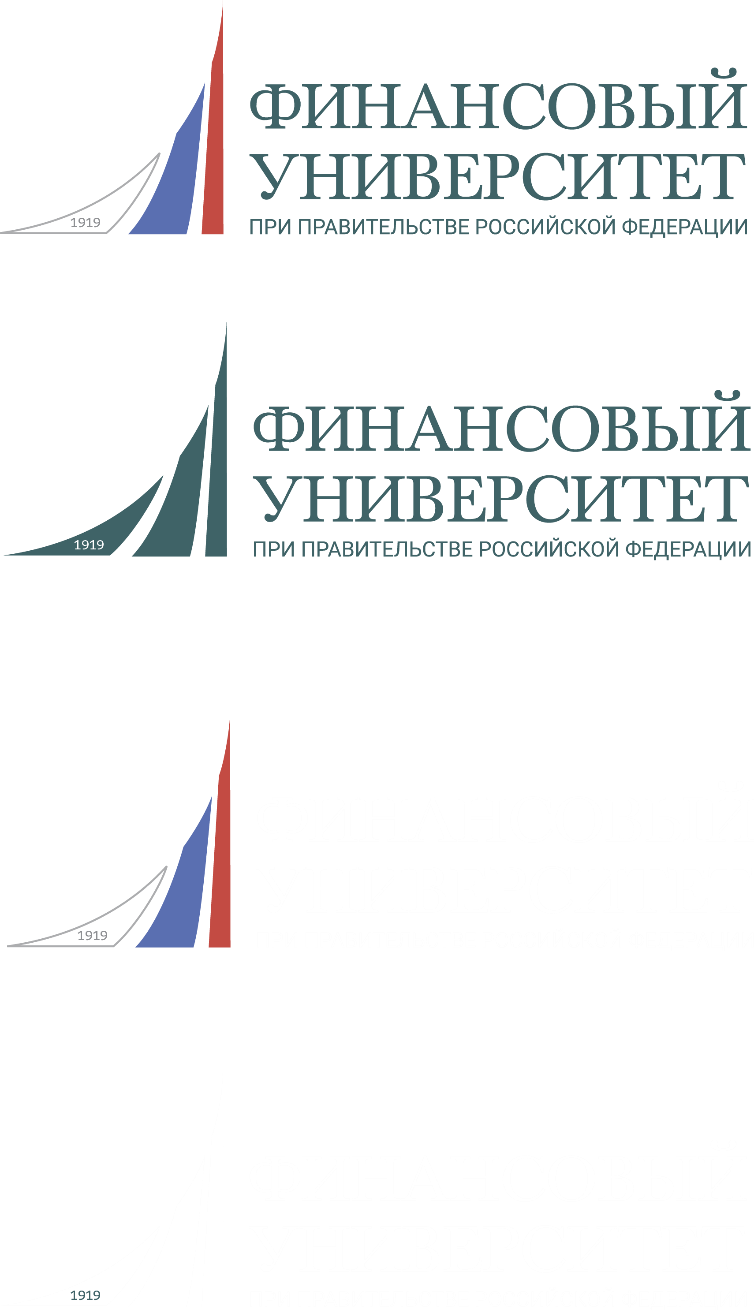 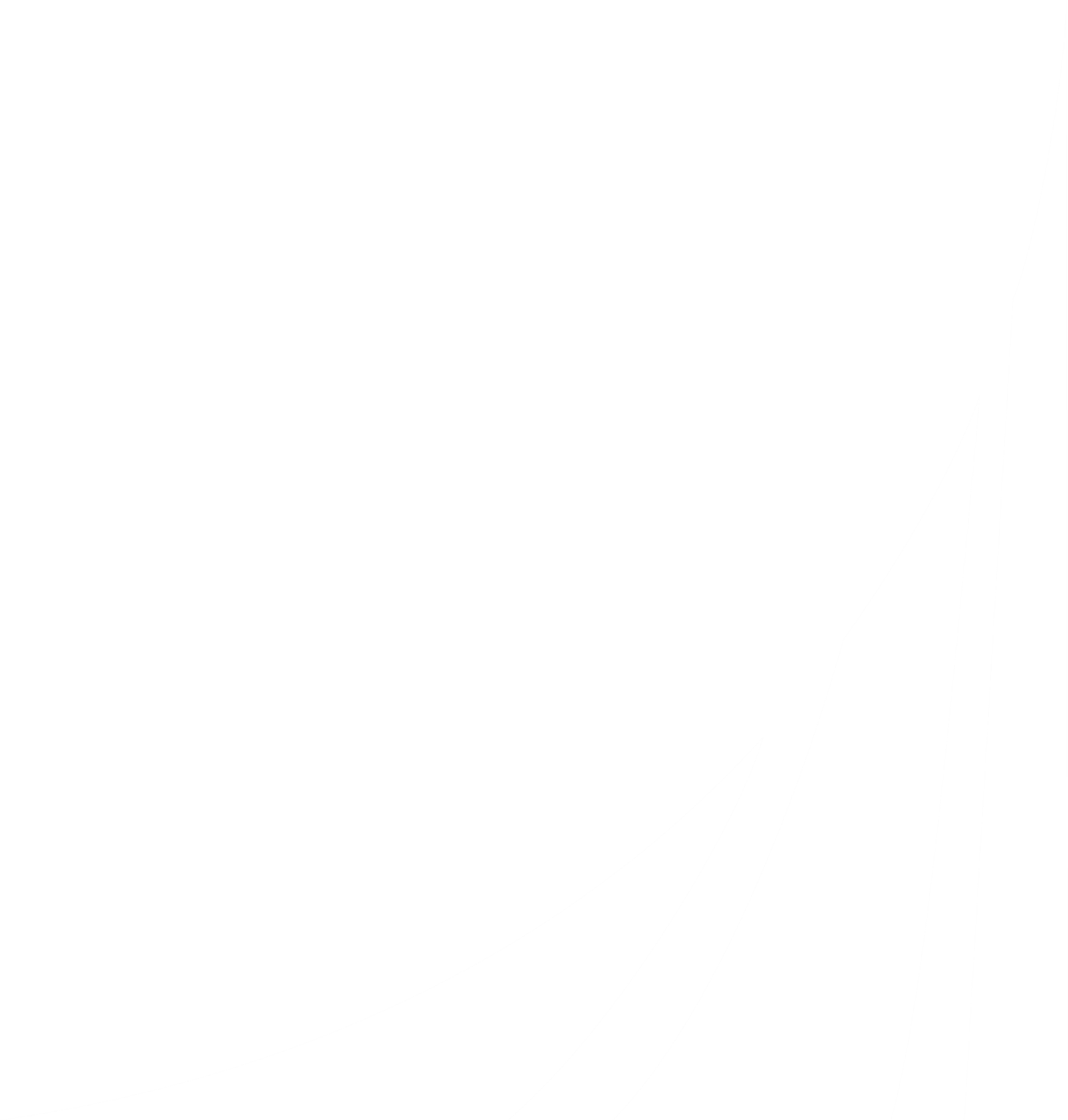 Методология, критерии и показатели стратегического аудита документов стратегического планирования в области социально-экономического развития и обеспечения экономической безопасности Российской Федерации
Уровни разработки документов стратегического планирования РФ
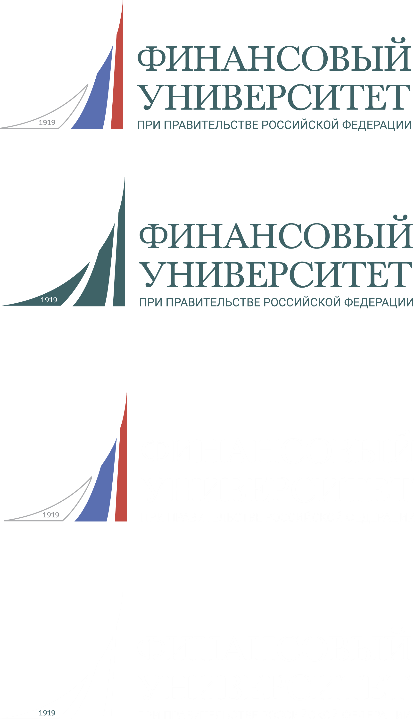 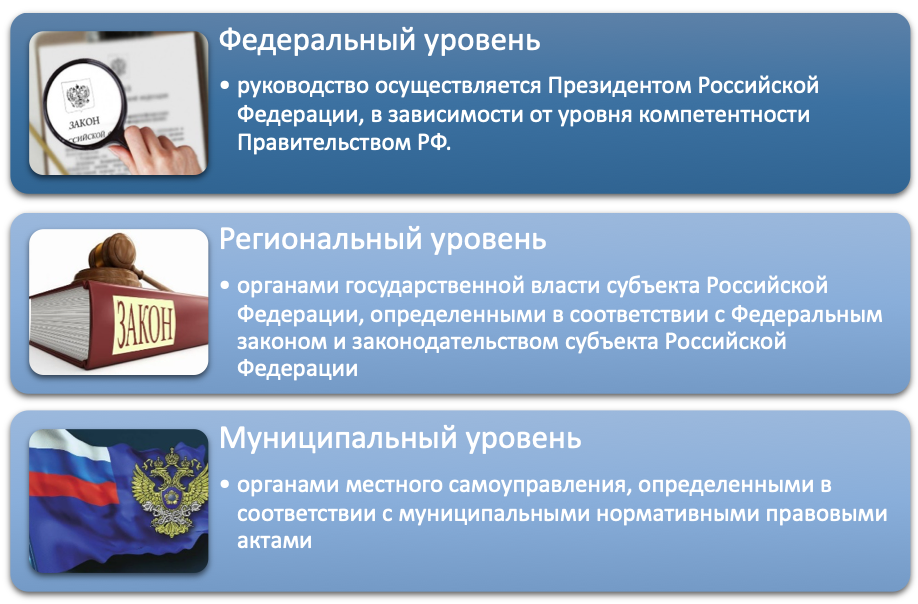 Риски отсутствия нормативного закрепления порядка разработки документов стратегического планирования
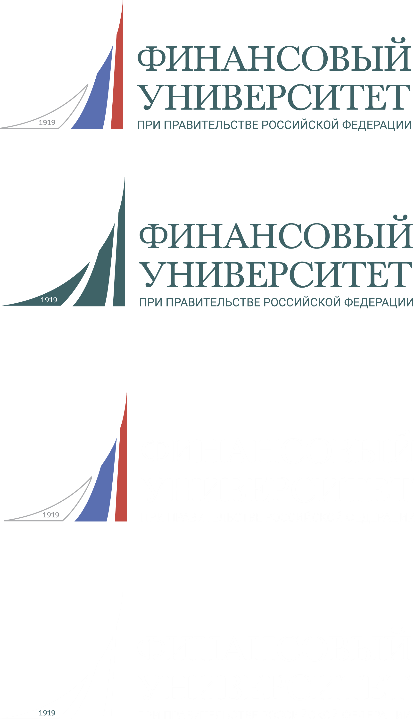 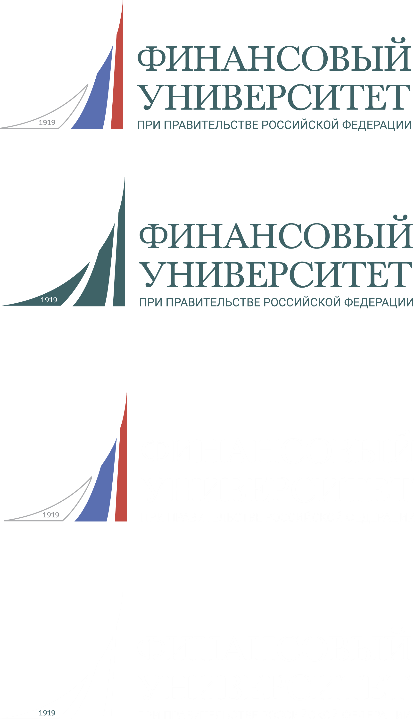 Стратегический аудит и аудит эффективности
Общие и специальные принципы аудита государственного сектора
Стратегический аудит и аудит эффективности в рамках процессов согласования и утверждения документов стратегического планирования необходим для достижения национальных целей
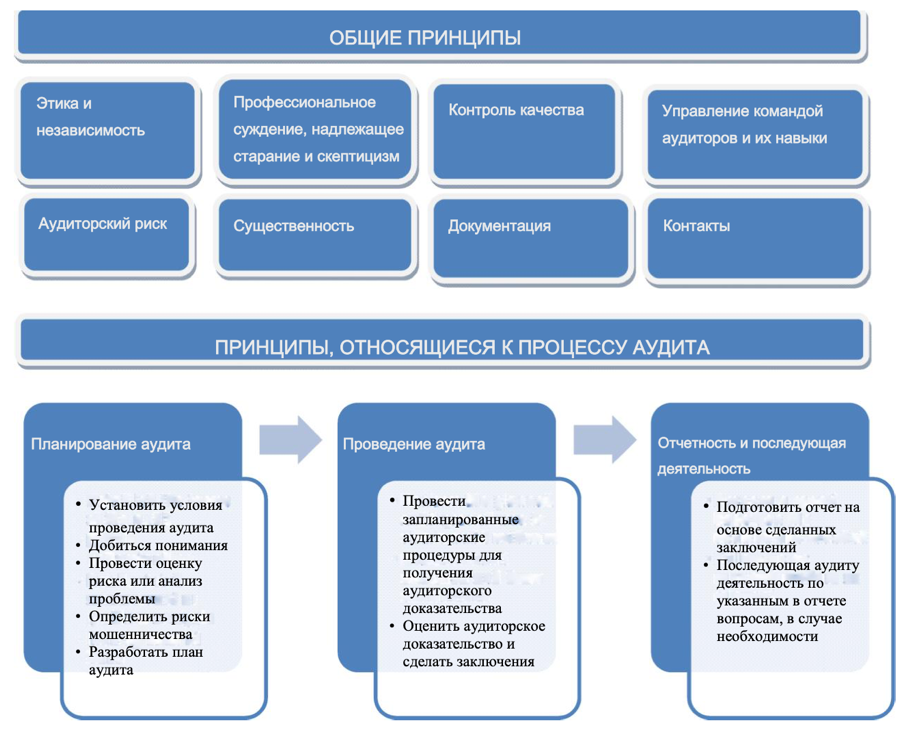 Уровни системы профессиональных стандартов ИНТОСАИ
Эволюция становления стратегического аудита как инструмента государственного управления в России
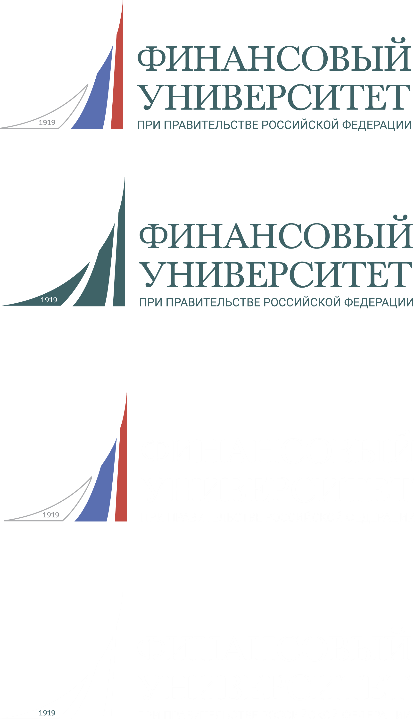 Сравнительный анализ международных и отечественных документов в сфере стратегического аудита
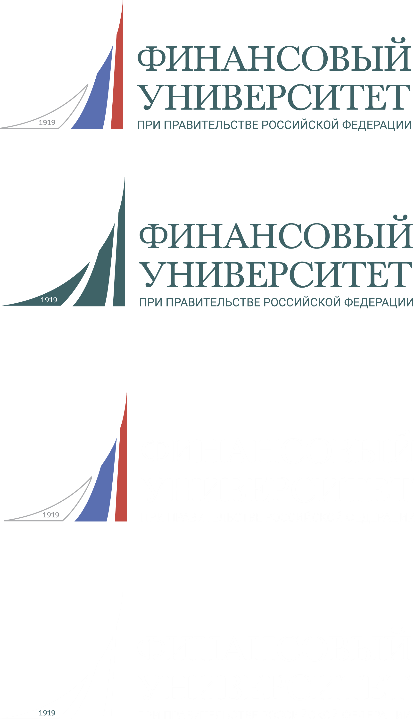 Международный опыт применения стратегического подхода и возможность его имплементации в России
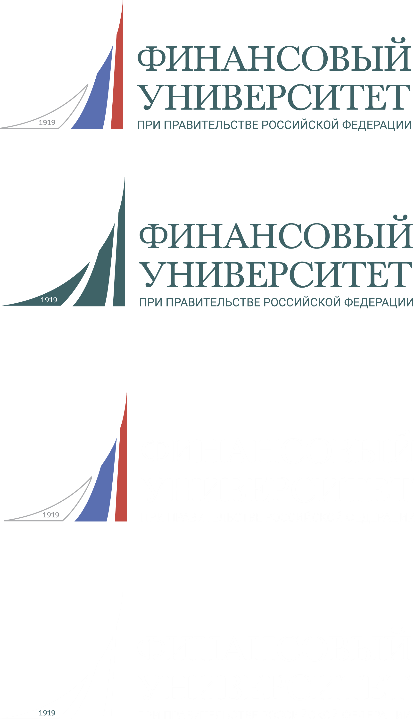 эффективное функционирование систем стратегирования особенно актуально в период кризисов, а также в при осложнении геополитической обстановки
Наименование международной практики
Эффект применения в отечественных реалиях
Примеры стран, в которых практика применяется
7
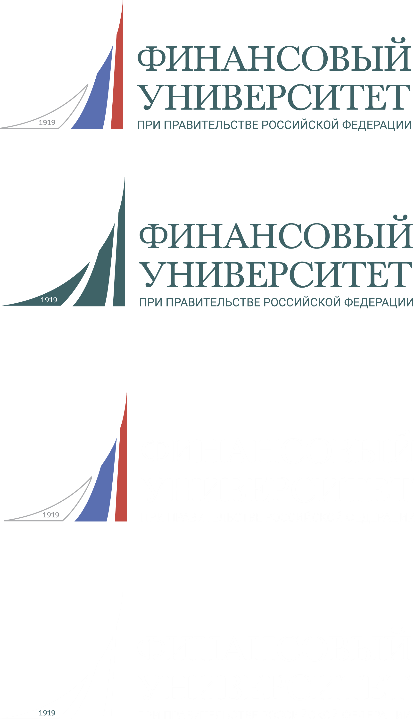 Критерии качества документов стратегического планирования
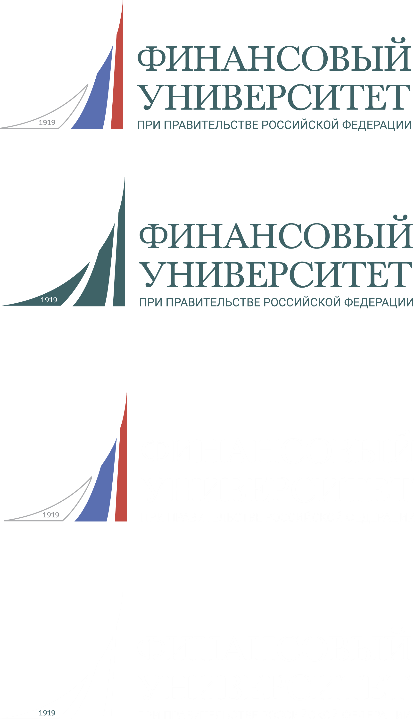 Критерии качества документов стратегического планирования
Процесс стратегического аудита документов стратегического планирования
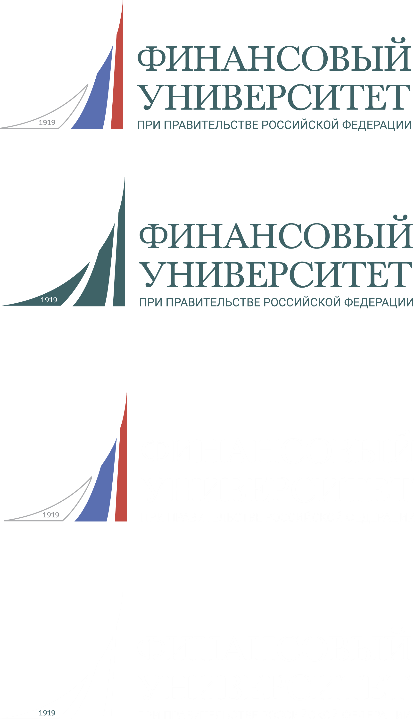 1. Задание на аудит документа стратегического планирования
4. Решение об утверждении / отклонении / корректировке документа
2. Критерии и показатели качества документа стратегического планирования
3. Сбор и обобщение мнений экспертного сообщества
1.Текстовые показатели
1.1. Текстовые показатели названий документов стратегического планирования
1.2. Текстовые показатели композиционных элементов документов стратегического планирования
1.3. Текстовые показатели смысловых элементов документов стратегического планирования
2. Числовые показатели
2.1. Числовые финансовые показатели
2.2. Числовые нефинансовые показатели
3. Временные показатели
4. Показатели эффективности
5. Показатели согласованности
6. Показатели риска
7. Показатели обоснованности
Система показателей стратегического аудита документов стратегического планирования
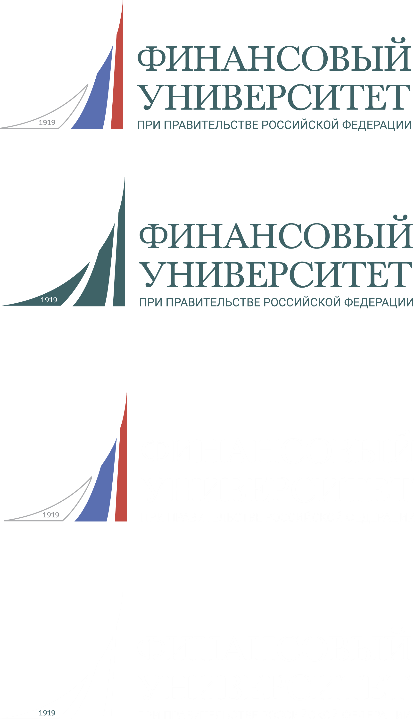 Этап предварительного стратегического аудита документа стратегического планирования (анализ текстовых показателей), позволяющий определить связи анализируемого документа стратегического планирования с другими документами стратегического планирования, а также – его место в их общей структуре
Этап оперативного аудита (анализ числовых и временных показателей), позволяющий определить общую непротиворечивость показателей документа, измеряемых цифрами с аналогичными показателями других документов системы документов стратегического планирования Российской Федерации (либо выявить наличие существующих противоречий)
Этап аудита общей эффективности – аудит показателей эффективности, согласованности, риска, обоснованности и исполнимости документа стратегического планирования
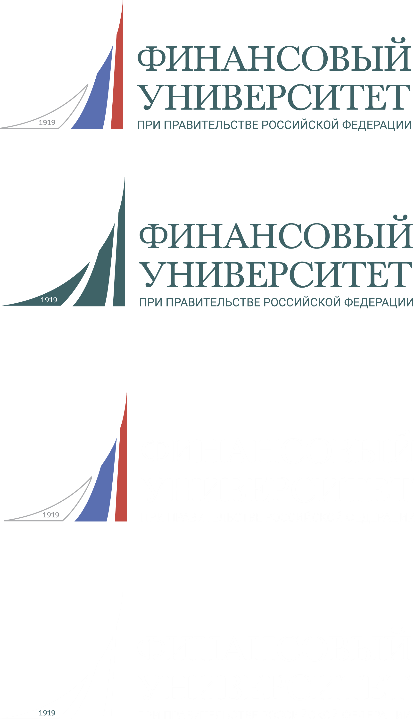 Этапы стратегического аудита документов стратегического планирования
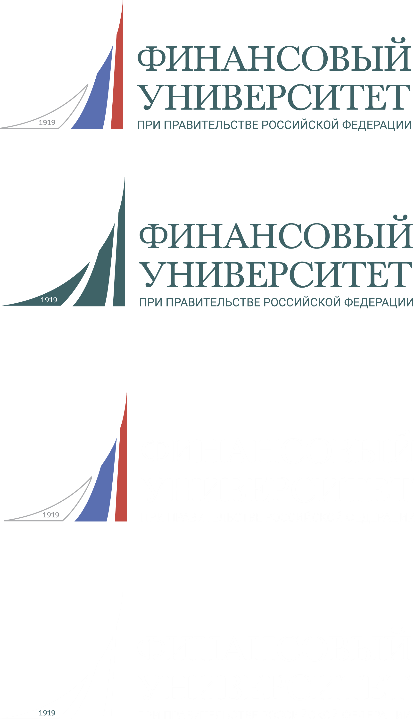 Оценка риска недостижения стратегических целей заложенных в документе стратегического планирования
Риск неисполнения документа стратегического планирования
Невозможность своевременного и/или полного ресурсного обеспечения
Невозможность достижения установленных целевых результатов
Индекс исполнения бюджета
Индекс достижения целевых результатов
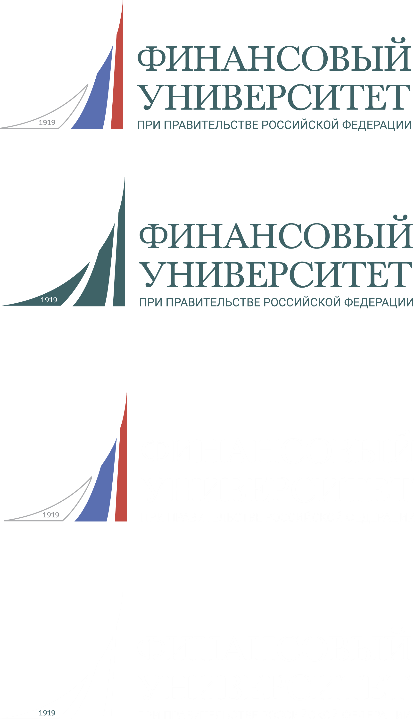 Пример стратегического аудита документа стратегического планирования
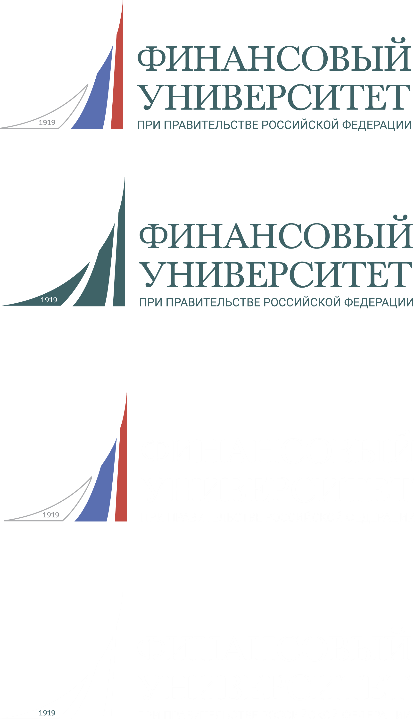 Пример стратегического аудита документа стратегического планирования
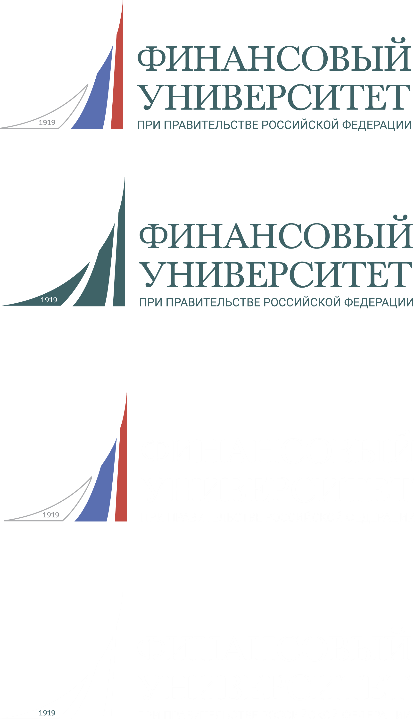 Пример стратегического аудита документа стратегического планирования
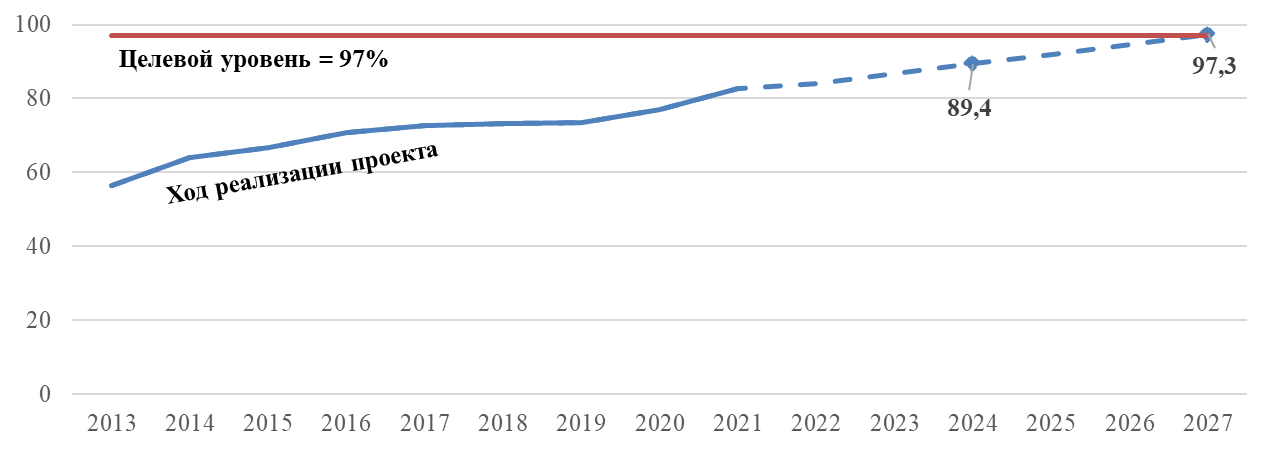 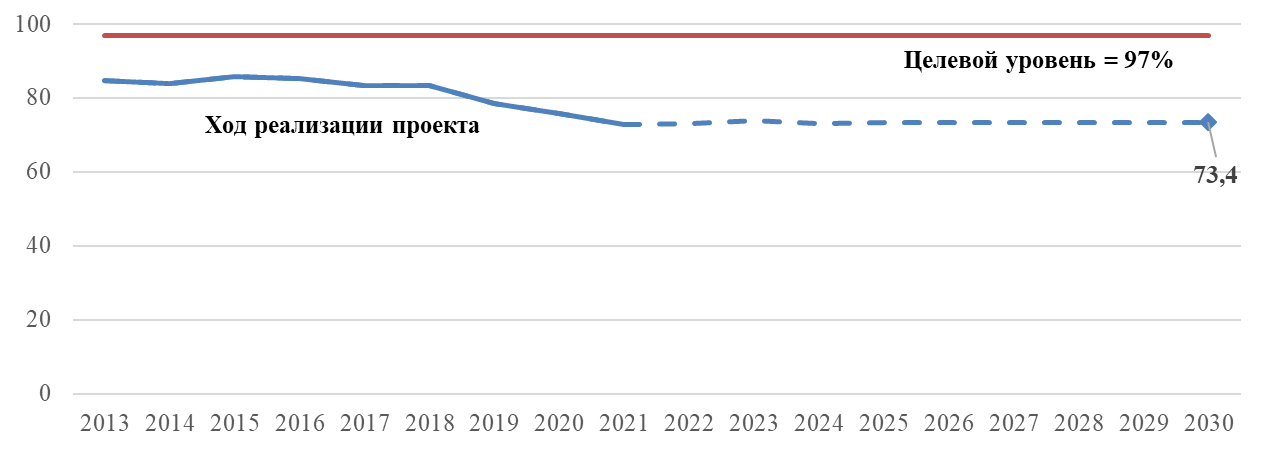 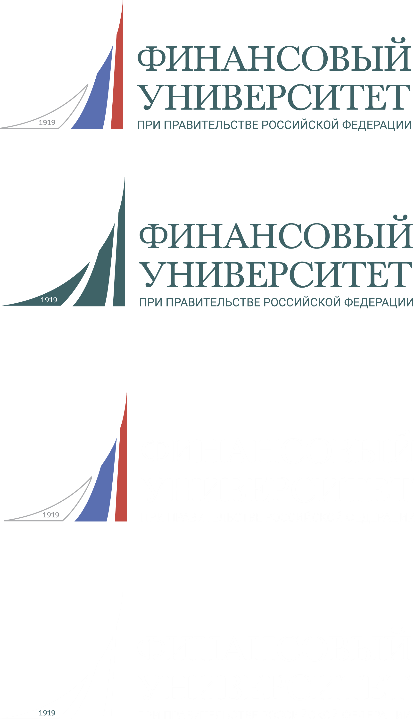 Пример стратегического аудита документа стратегического планирования
СПАСИБОЗАВНИМАНИЕ